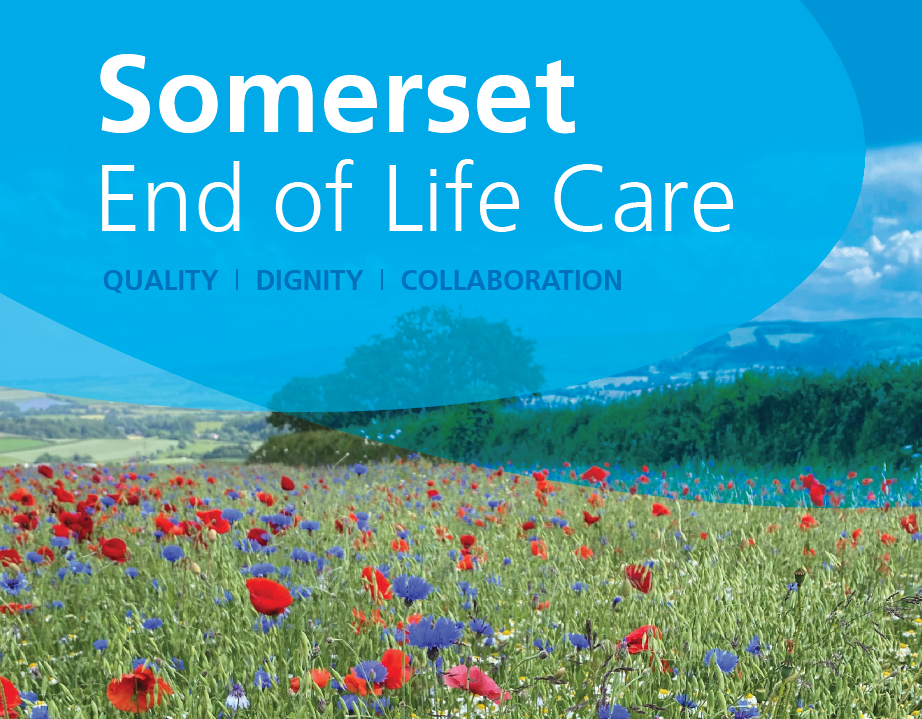 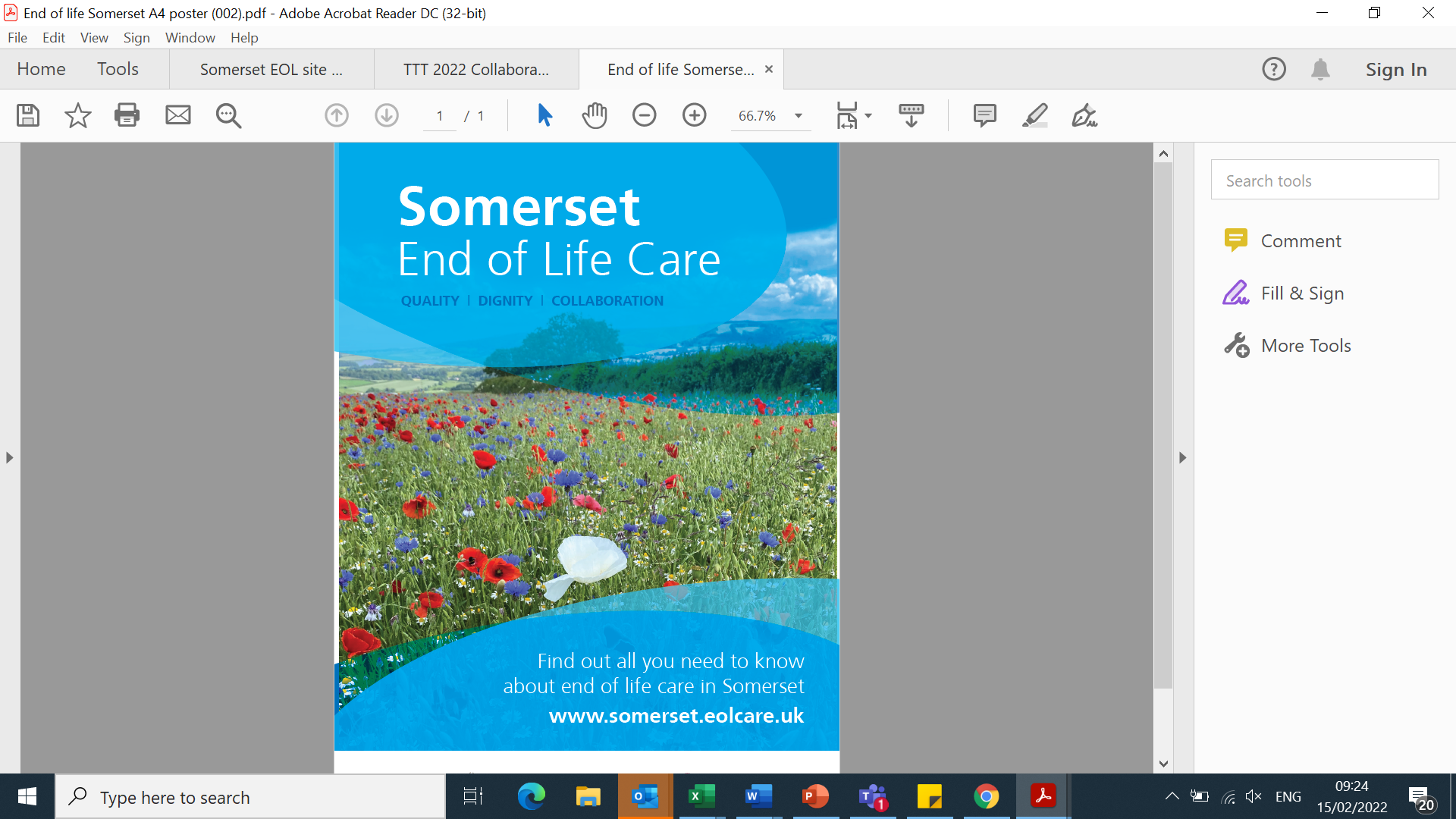 The End of Life Care Education Team

Laura James- 
End of Life Care Education Lead & Occupational Therapist  

Amy Giles- 
Advance Care Planning lead & Social Worker

Karen Peters – 
End of Life Care Practice Facilitator and Nurse
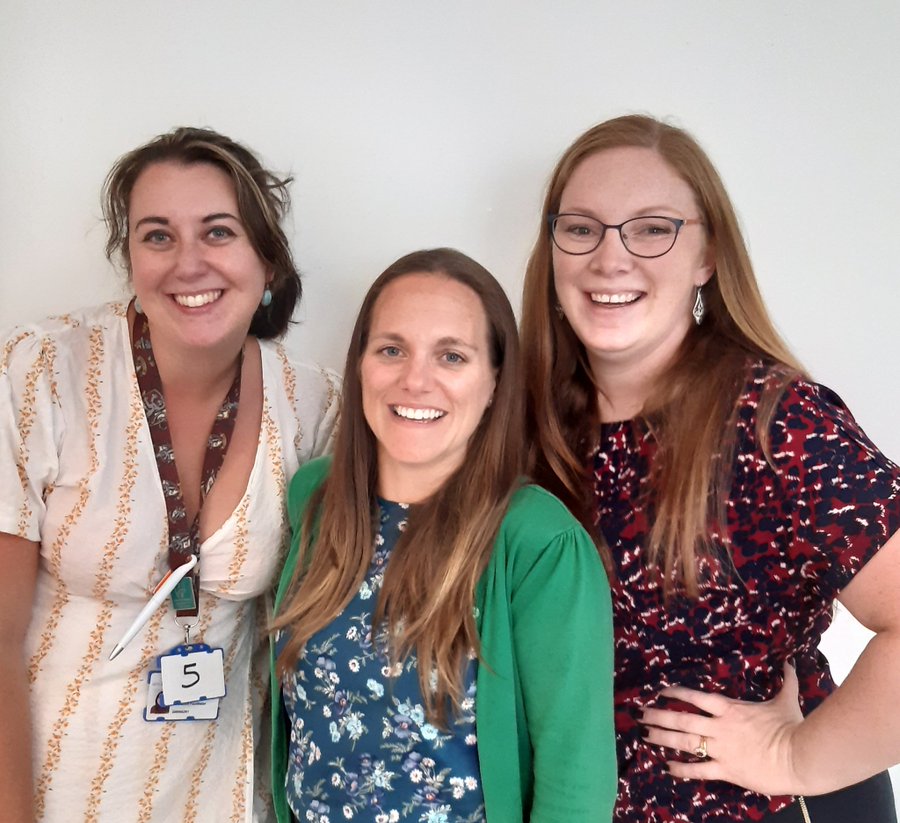 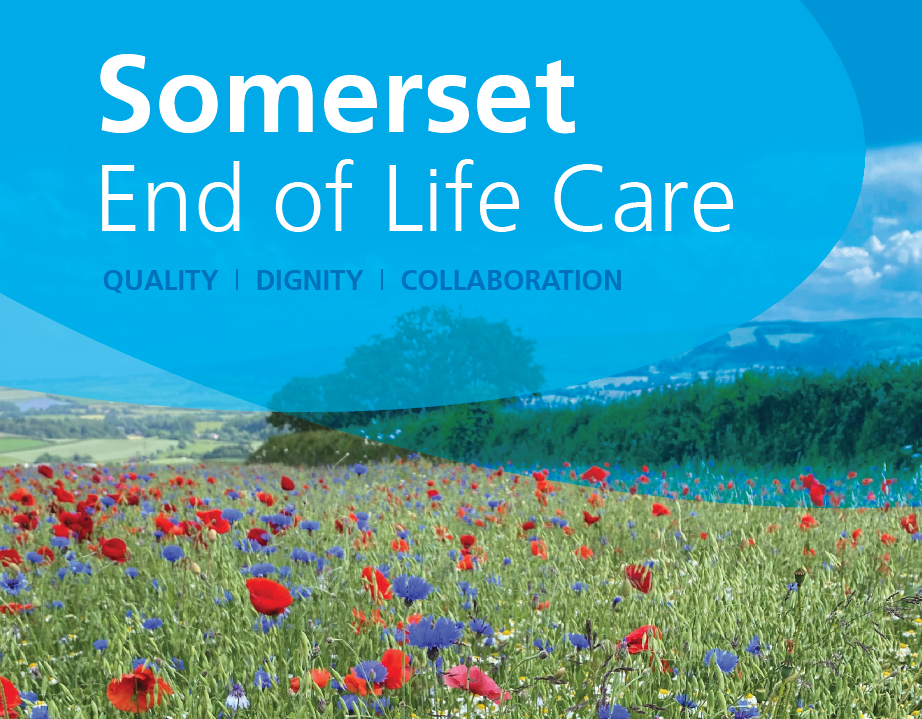 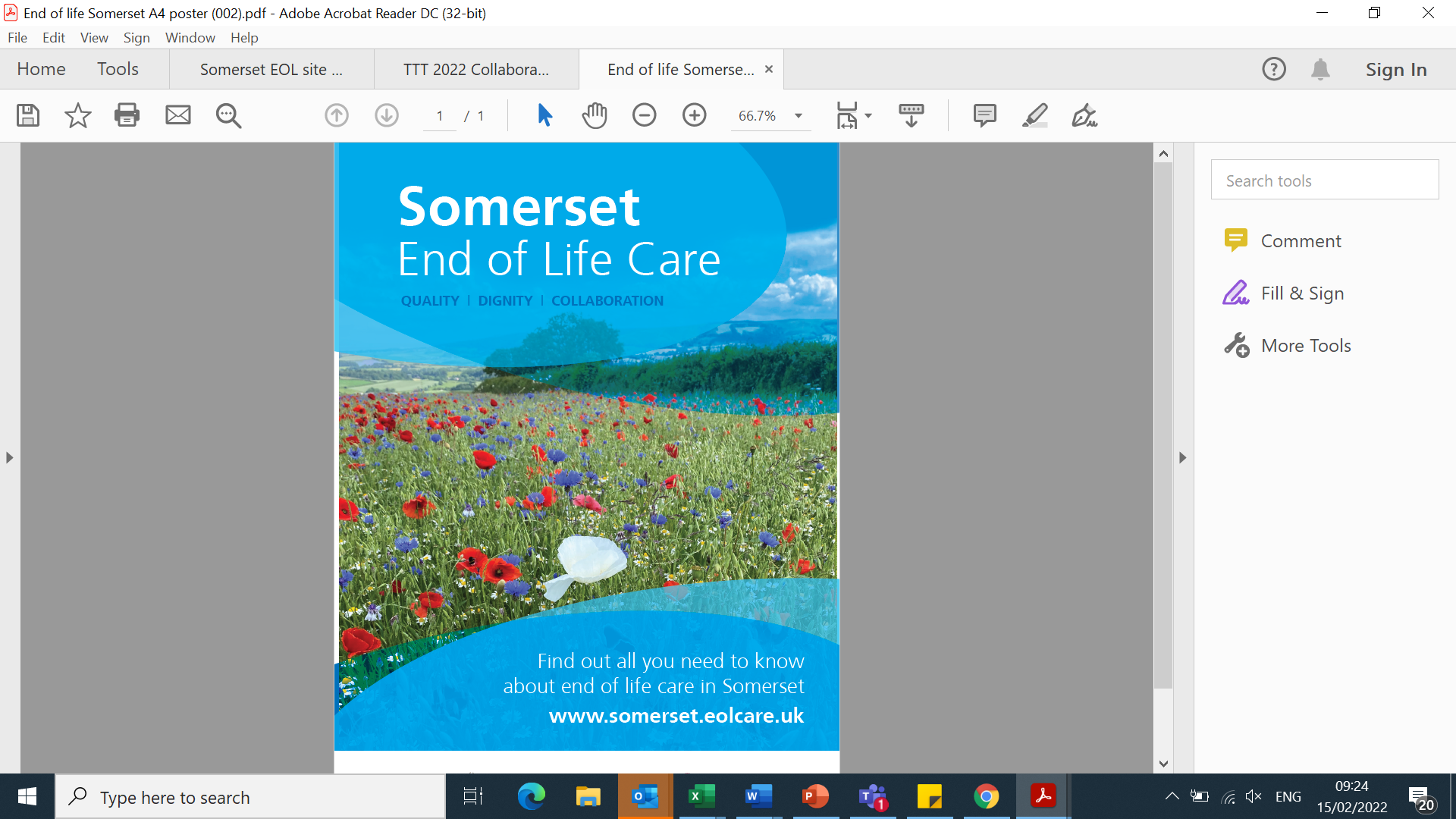 Courses:

Communication in End of Life Care – Microproviders / Allied Health Professionals / Commmunity hospitals. Upcoming: Acute hospitals and other care providers.  

Train the Champion – the deteriorating resident. For care home staff - with LARCH team

ACP week – TBC libraries in Somerset June 2023

Somerset EOLC Conference 2023- Taunton Rugby Club 14th September
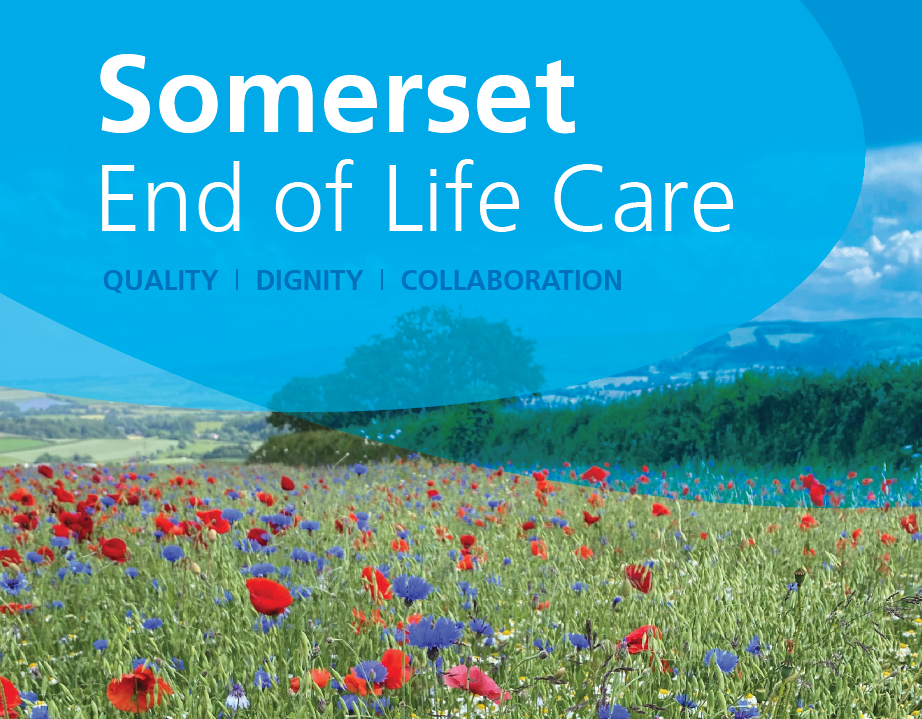 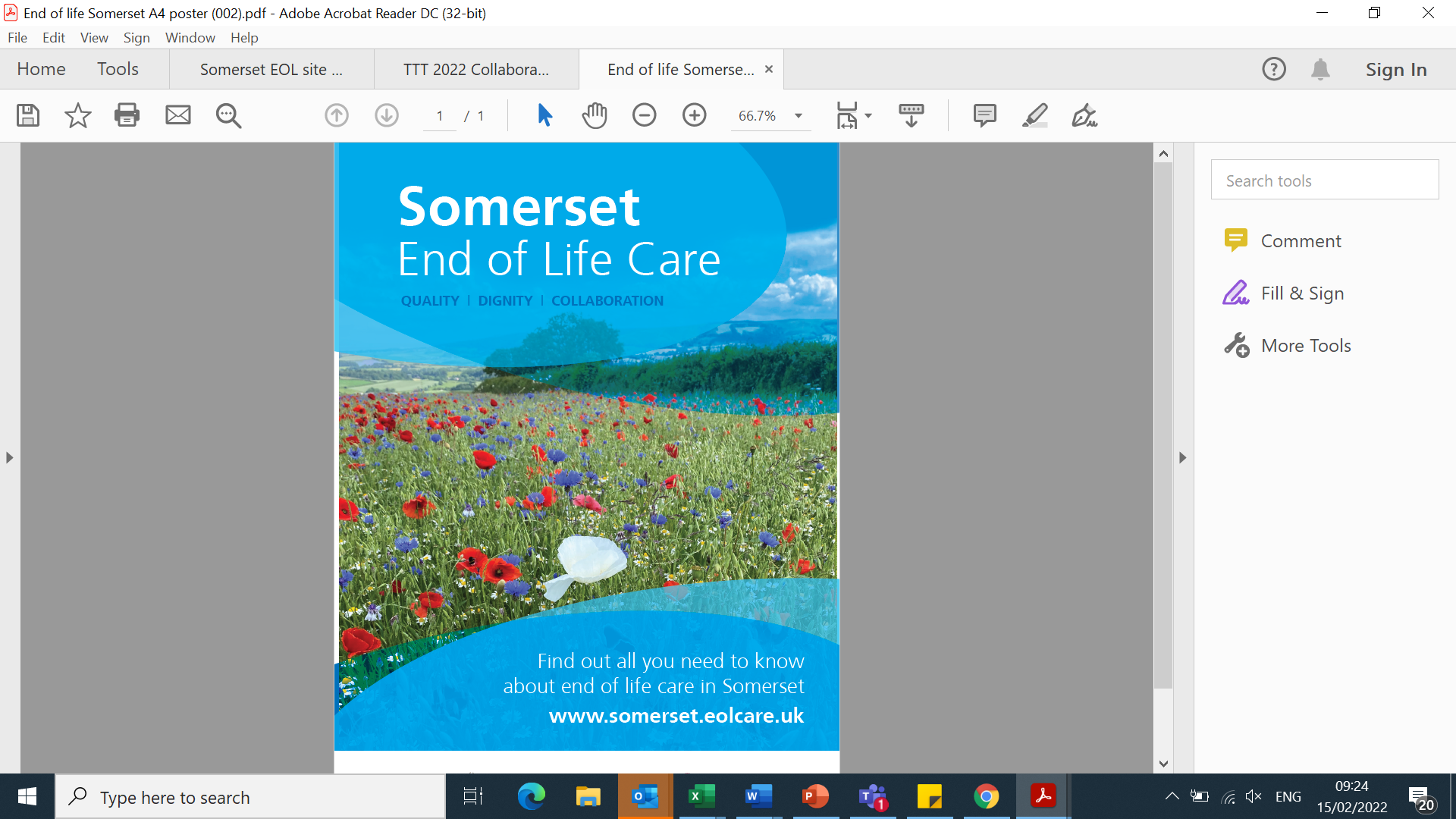 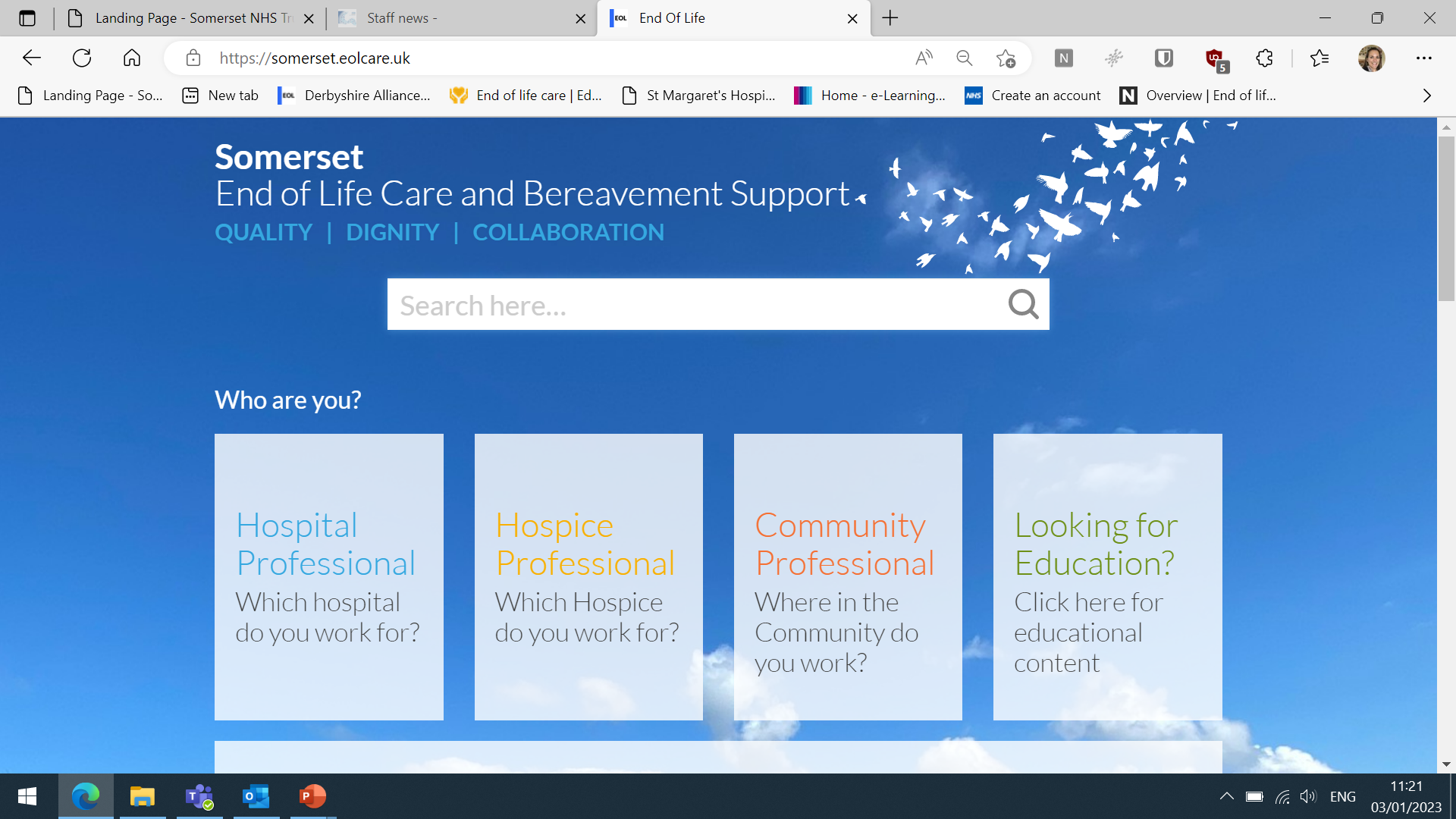 Website…

End Of Life (eolcare.uk)